ΟΙΚΟΓΕΝΕΙΑΚΟΣ ΠΡΟΥΠΟΛΟΓΙΣΜΟΣ
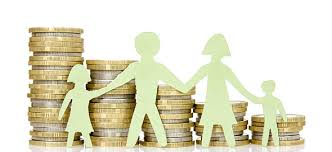 ΟΡΙΣΜΟΣ ΠΡΟΥΠΟΛΟΓΙΣΜΟΥ
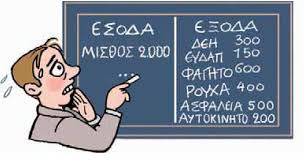 ΕΙΔΗ ΠΡΟΥΠΟΛΟΓΙΣΜΟΥ
1. ΘΕΤΙΚΟΣ
ΕΣΟΔΑ         ΕΞΟΔΑ  (ΠΛΕΟΝΑΣΜΑ)
Π.Χ. ΕΣΟΔΑ 1000 ΕΥΡΩ, ΕΞΟΔΑ 750 ΕΥΡΩ

2. ΙΣΟΣΚΕΛΙΣΜΕΝΟΣ
ΕΣΟΔΑ             ΕΞΟΔΑ ( ΕΣΟΔΑ 1000 ΕΥΡΩ, ΕΞΟΔΑ  1000 ΕΥΡΩ

3. ΑΡΝΗΤΙΚΟΣ
ΕΣΟΔΑ <  ΕΞΟΔΑ  ( ΕΛΛΕΙΜΜΑ )
 ΕΣΟΔΑ   800 ΕΥΡΩ, ΕΞΟΔΑ 1500 ΕΥΡΩ
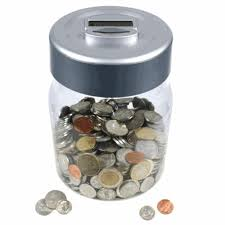 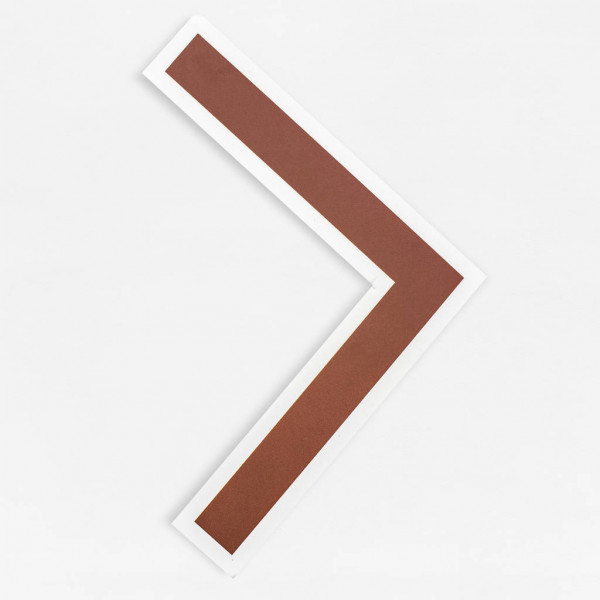 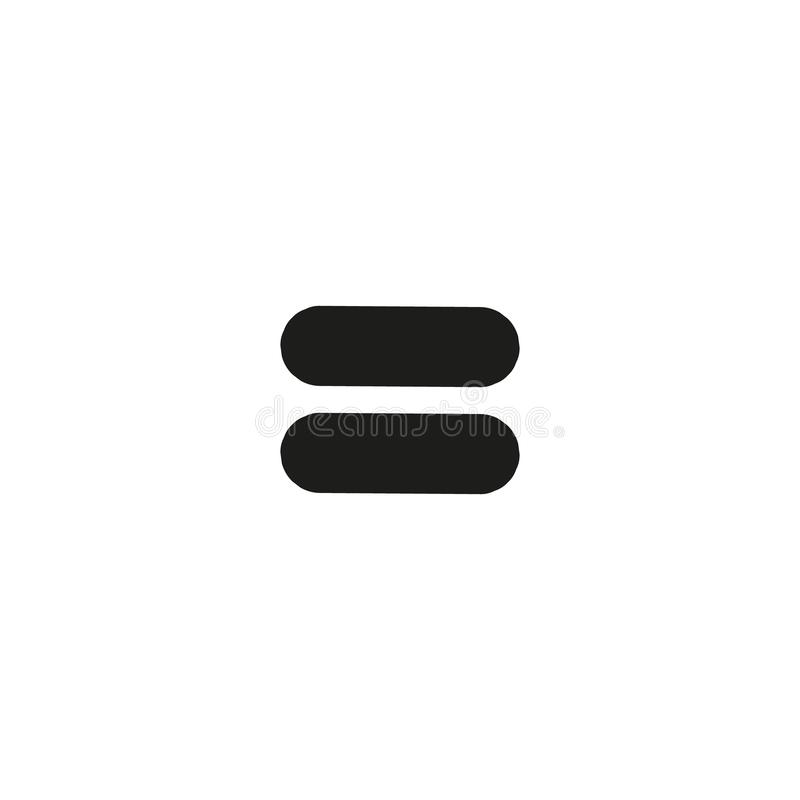 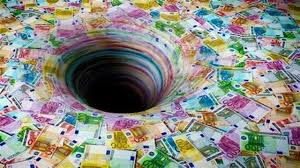 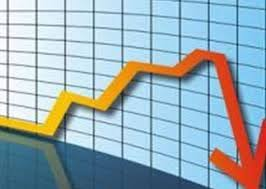 ΠΗΓΕΣ ΕΙΣΟΔΗΜΑΤΟΣ
ΤΑ ΕΣΟΔΑ ΜΑΣ ΜΠΟΡΕΙ ΝΑ ΠΡΟΕΡΧΟΝΤΑΙ ΑΠΌ:
1.ΜΙΣΘΟΣ ΑΠΌ ΕΡΓΑΣΙΑ (ΙΔΙΩΤΙΚΟΣ Ή ΔΗΜΟΣΙΟΣ ΤΟΜΕΑΣ)
ΜΟΡΦΕΣ ΕΡΓΑΣΙΑΣ : ΜΕ ΤΟ ΜΗΝΑ
                                 ΜΕ ΤΗΝ ΩΡΑ
                                 ΜΕ ΣΥΜΒΑΣΗ


2. ΕΛΕΥΘΕΡΟΣ ΕΠΑΓΓΕΛΜΑΤΙΑΣ ( ΕΧΕΙ ΔΙΚΗ ΤΟΥ  ΕΠΙΧΕΙΡΗΣΗ Π.Χ. ΛΟΓΙΣΤΗΣ, ΣΥΝΕΡΓΕΙΟ ΑΥΤΟΚΙΝΗΤΩΝ, ΔΙΚΗΓΟΡΙΚΟ ΓΡΑΦΕΙΟ, ΑΡΤΟΠΟΙΕΙΟ)
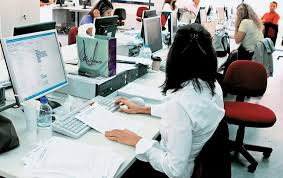 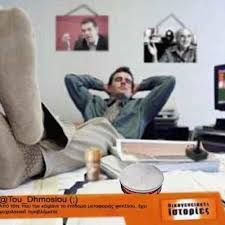 ΠΗΓΕΣ ΕΙΣΟΔΗΜΑΤΟΣ
3. ΕΠΙΔΟΜΑΤΑ (ΛΟΓΩ ΑΣΘΕΝΕΙΑΣ, ΠΟΛΥΤΕΚΝΙΚΑ, ΠΡΟΝΟΙΑΚΑ, ΑΝΕΡΓΙΑΣ,ΕΝΟΙΚΙΟΥ


4. ΣΥΝΤΑΞΗ
5. ΑΓΡΟΤΙΚΑ ΚΕΡΔΗ ( ΜΑΖΕΜΑ ΕΛΙΑΣ,ΚΑΡΠΩΝ, ΜΕΛΙΟΥ)
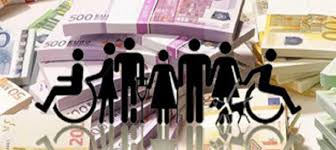 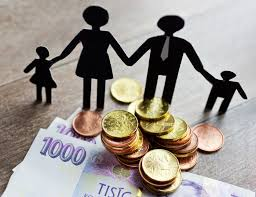 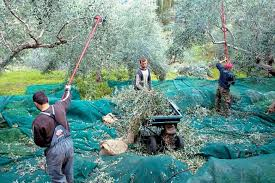 ΠΗΓΕΣ ΕΙΣΟΔΗΜΑΤΟΣ
6. ΠΕΡΙΟΥΣΙΑΚΑ ΣΤΟΙΧΕΙΑ ( ΕΝΟΙΚΙΑ, ΚΛΗΡΟΝΟΜΙΑ)




7. ΕΠΙΧΕΙΡΗΜΑΤΙΚΑ ΚΕΡΔΗ ( ΒΙΟΤΕΧΝΗΣ, ΕΡΓΟΣΤΑΣΙΑΡΧΗΣ, ΕΦΟΠΛΙΣΤΗΣ)
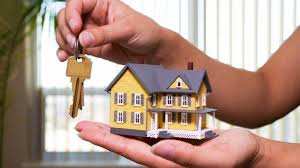 ΠΗΓΕΣ ΕΙΣΟΔΗΜΑΤΟΣ
8. ΚΕΡΔΗ ΑΠΌ ΤΥΧΕΡΑ ΠΑΙΧΝΙΔΙΑ ( ΛΑΧΕΙΑ, ΠΡΟΠΟ)




9. ΚΕΡΔΗ ΑΠΌ ΜΕΤΟΧΕΣ, ΟΜΟΛΟΓΑ
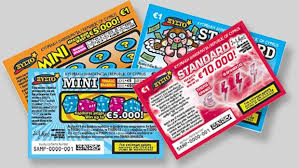 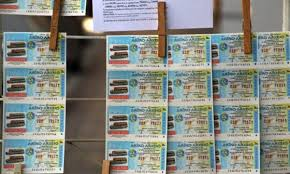 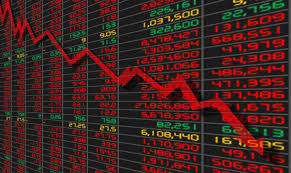 ΠΗΓΕΣ ΕΙΣΟΔΗΜΑΤΟΣ
10. ΚΕΡΔΗ ΑΠΌ ΤΟΚΟΥΣ ΚΑΤΑΘΕΣΗΣ, ΕΦΑΠΑΞ
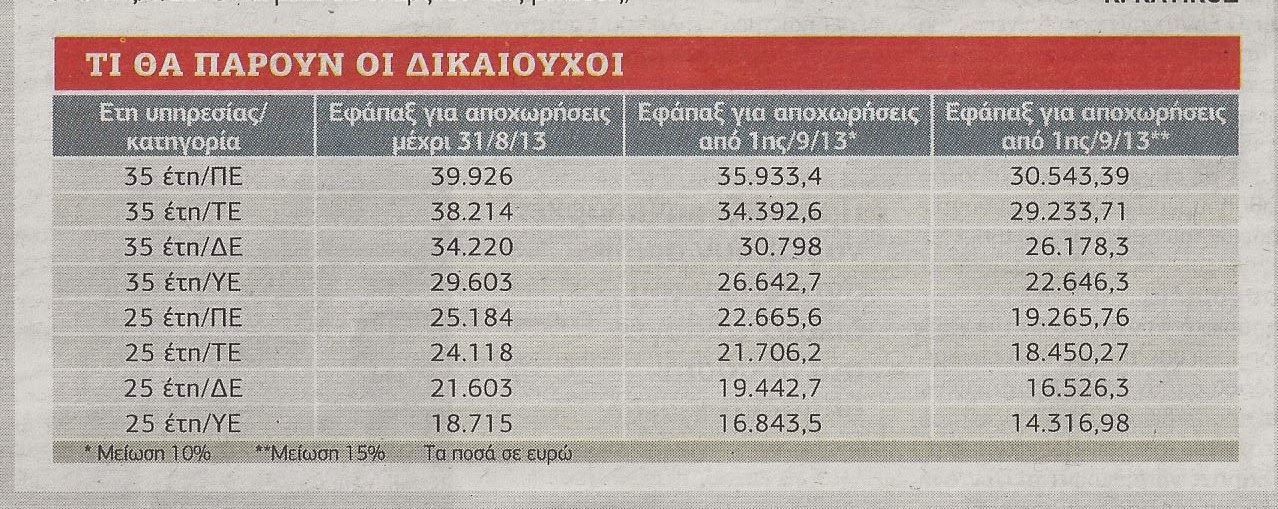 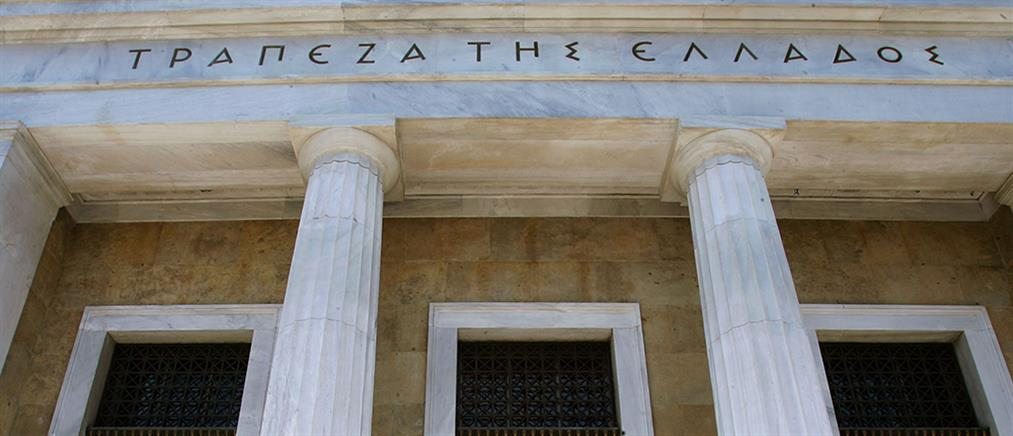 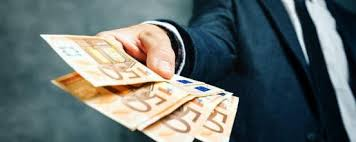